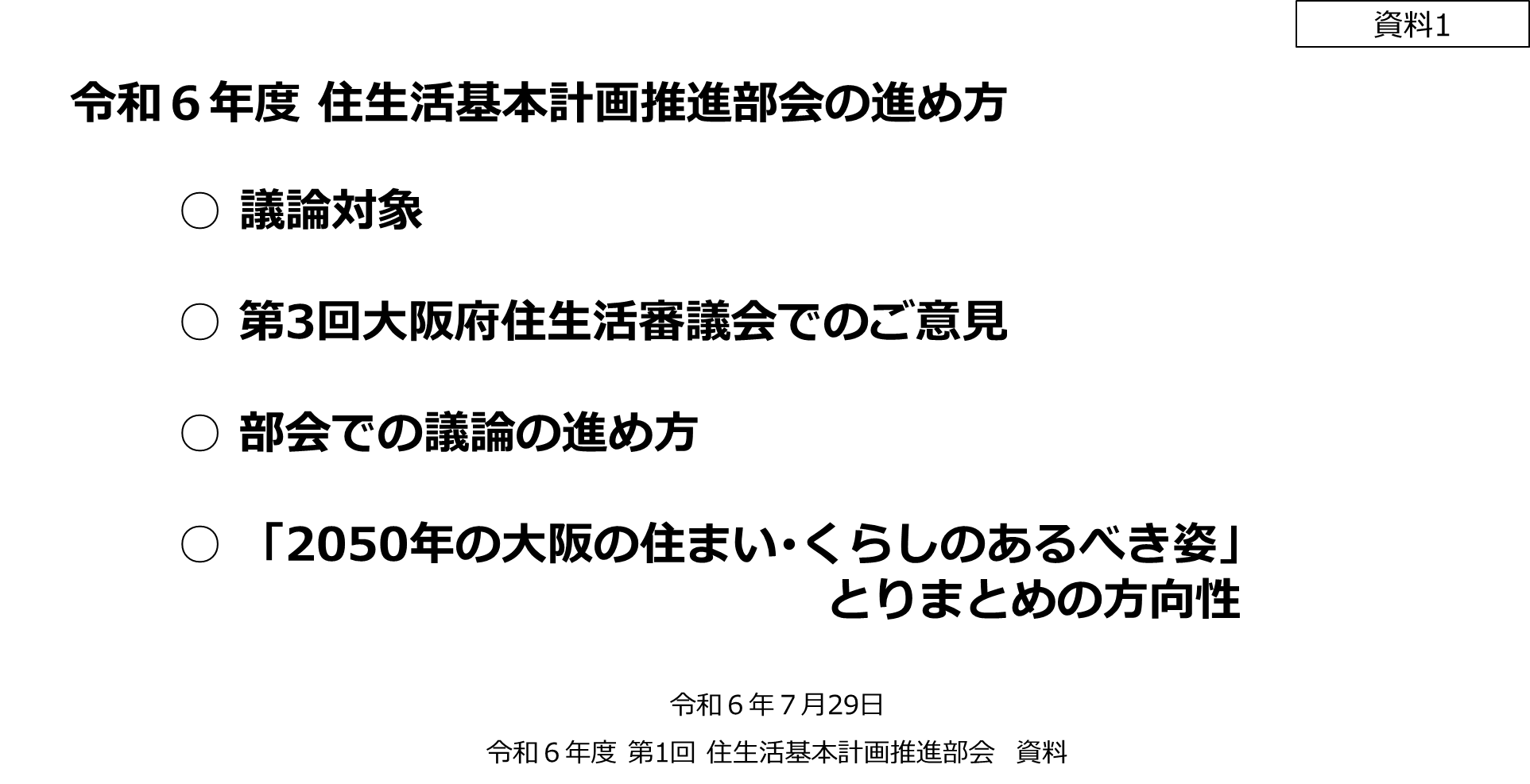 住生活審議会 住生活基本計画推進部会
議論対象
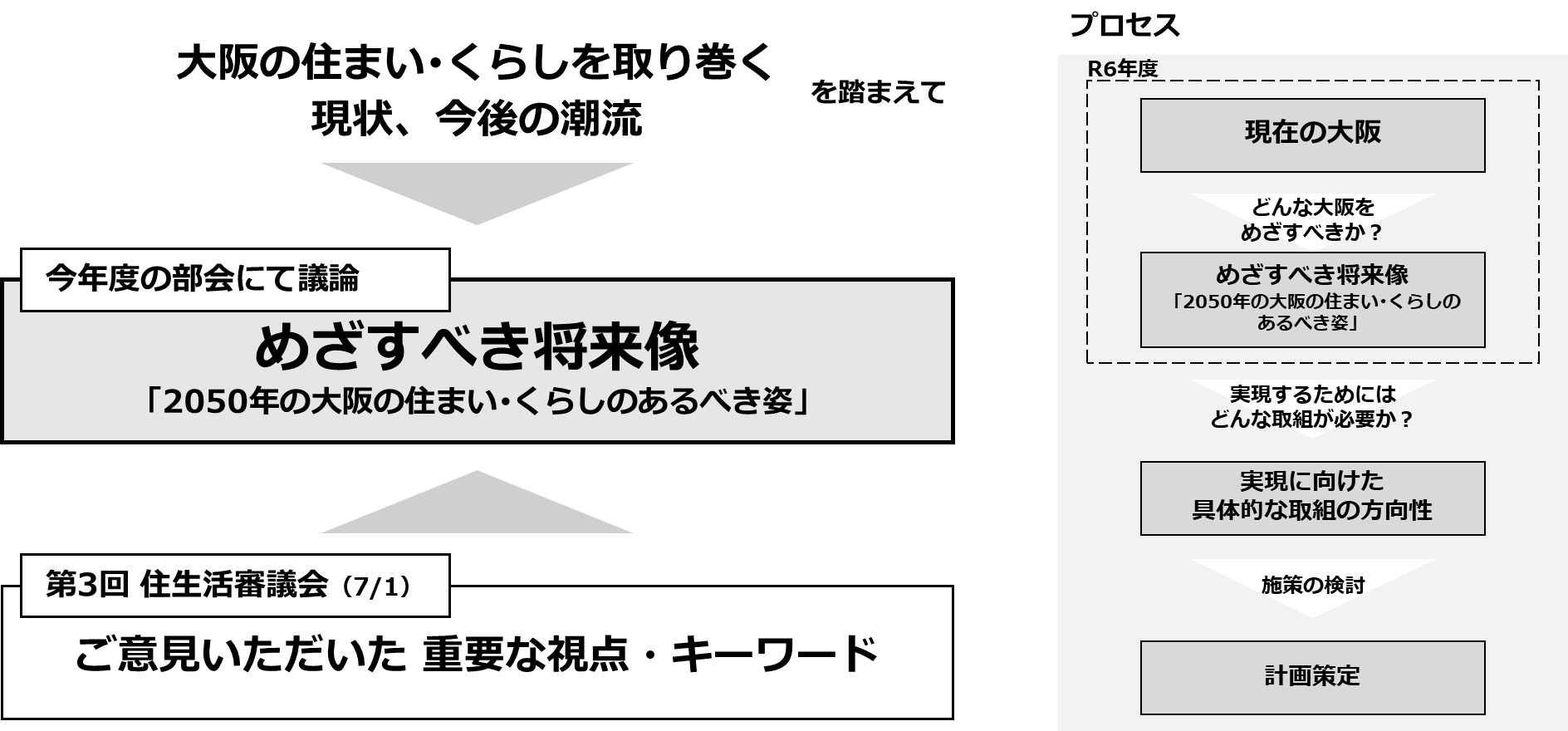 2
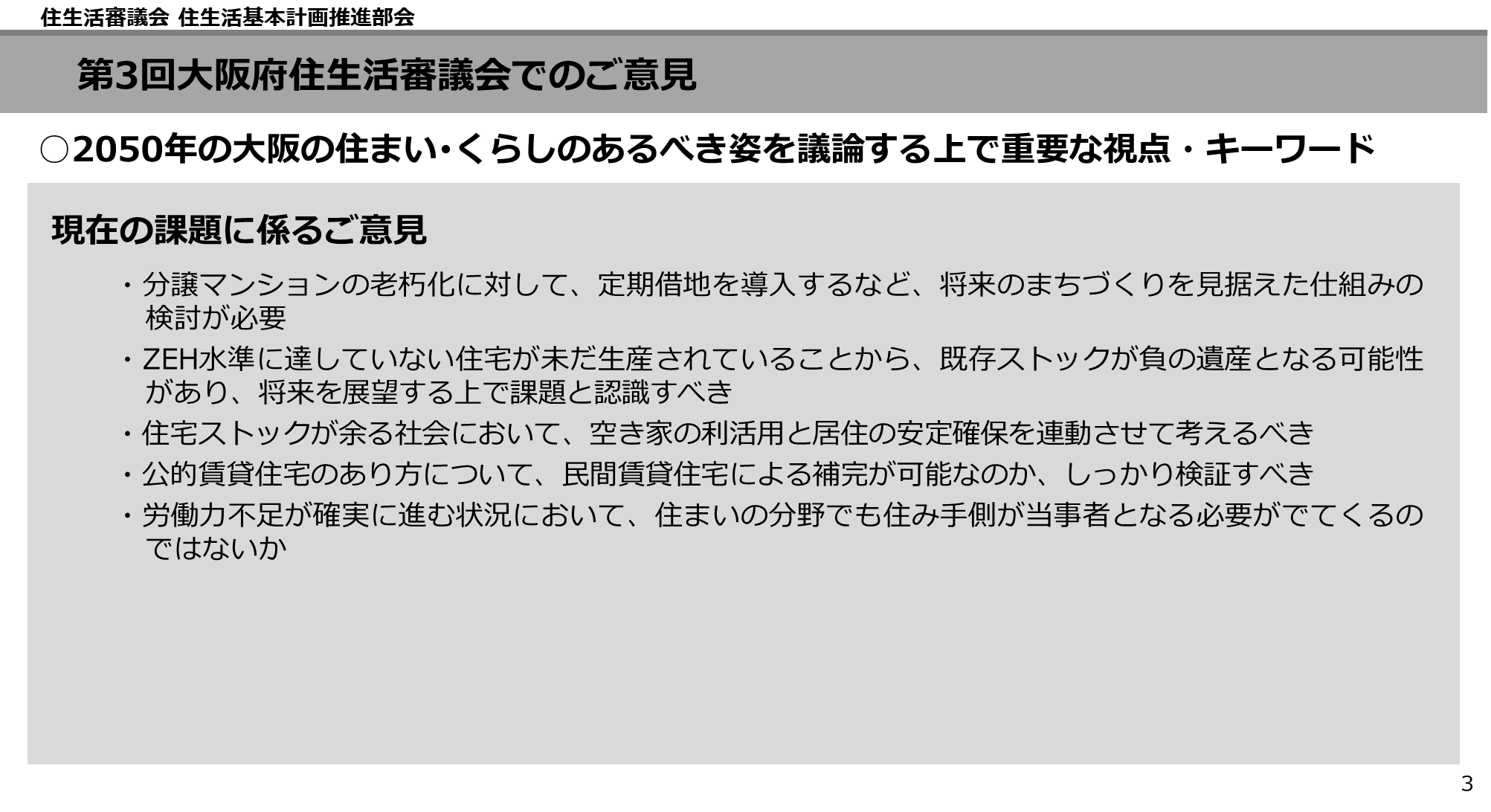 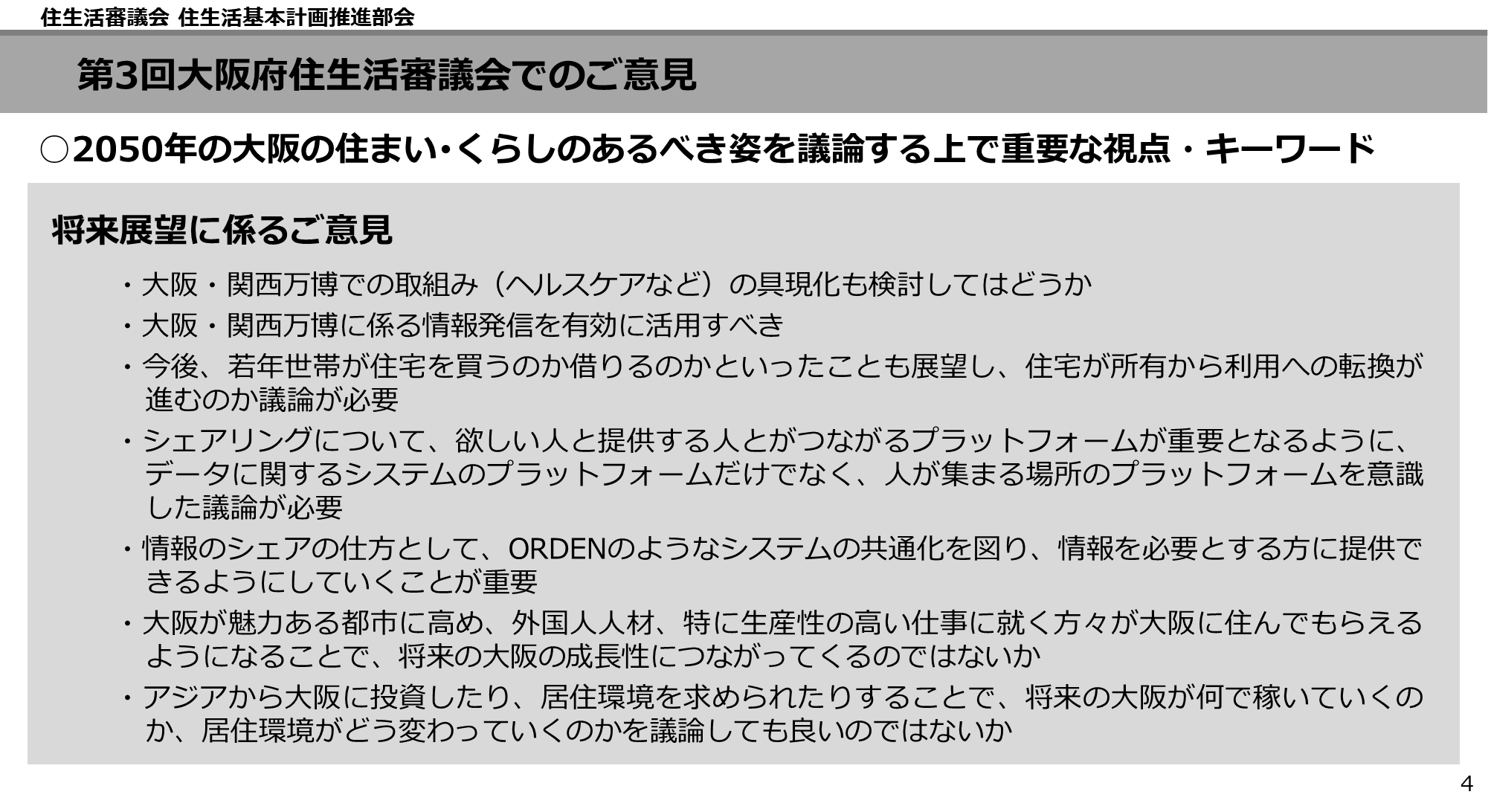 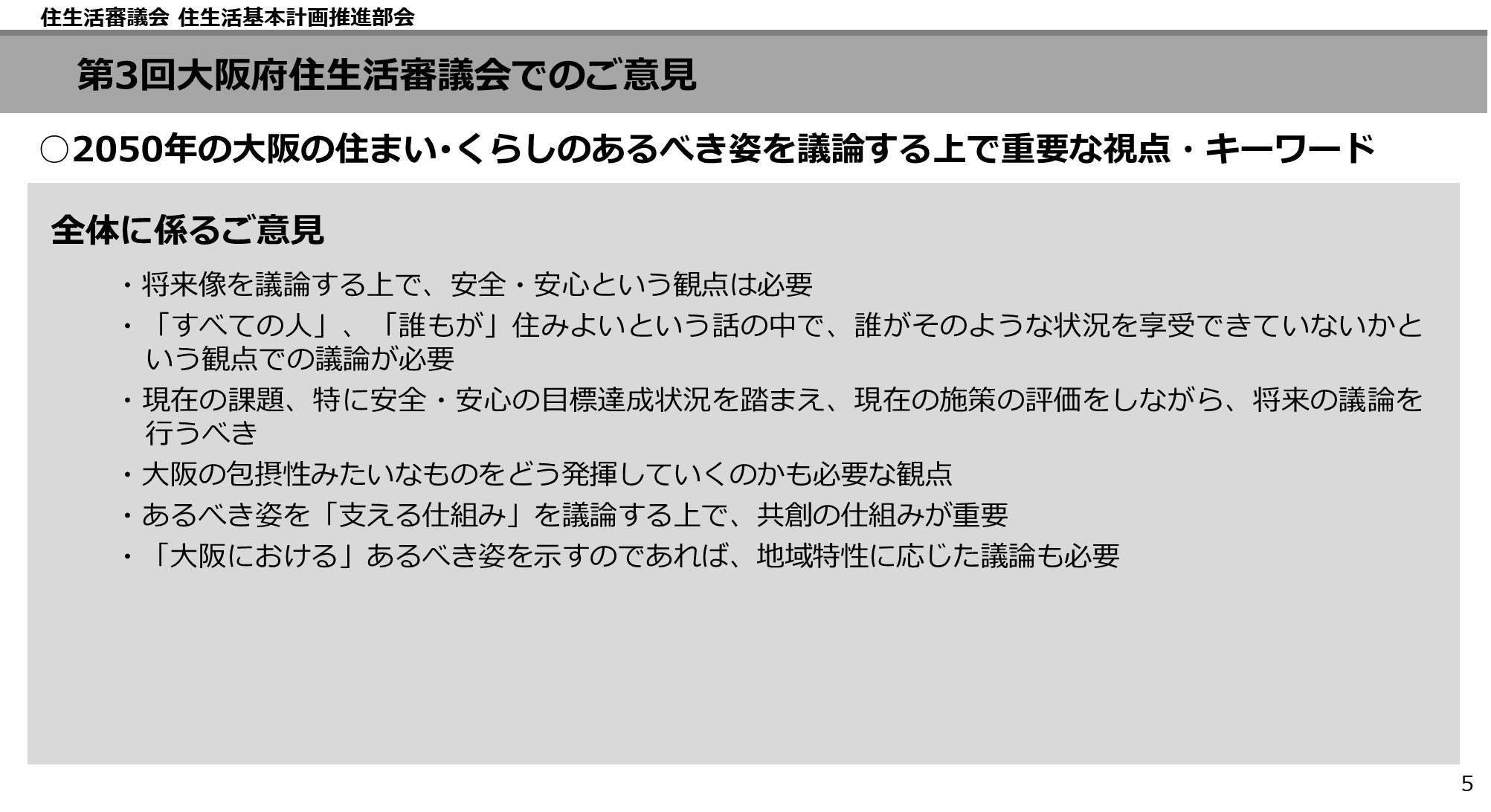 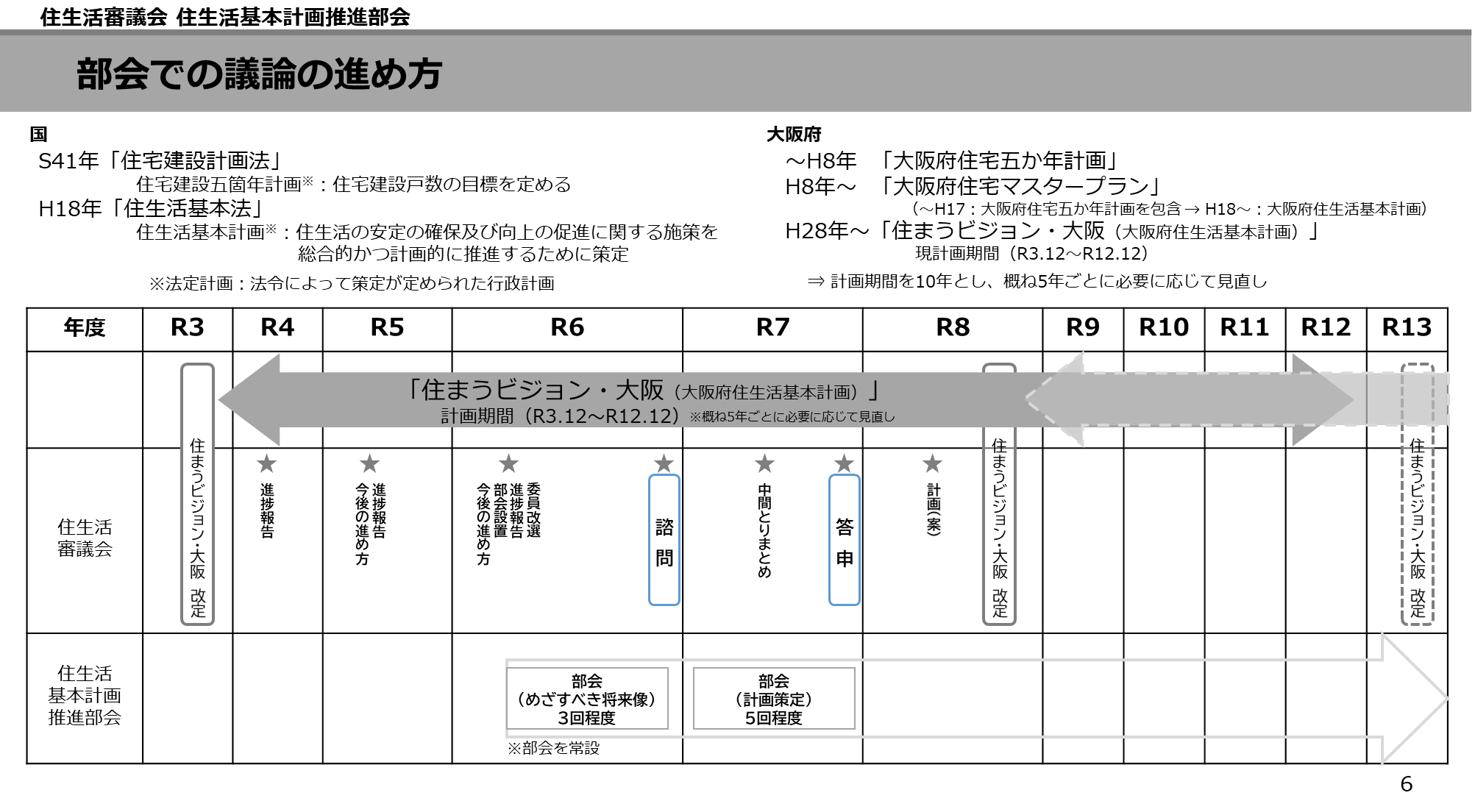 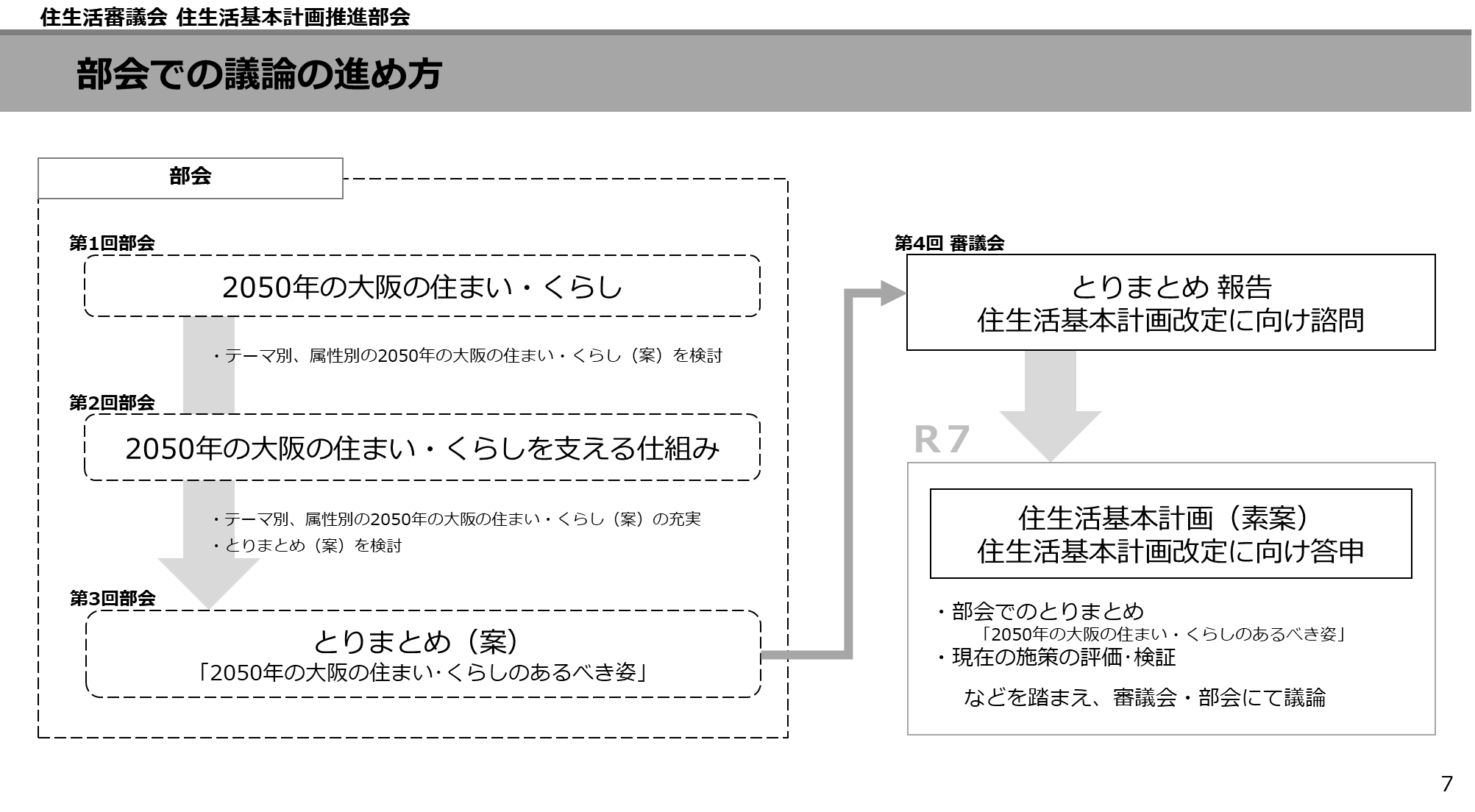 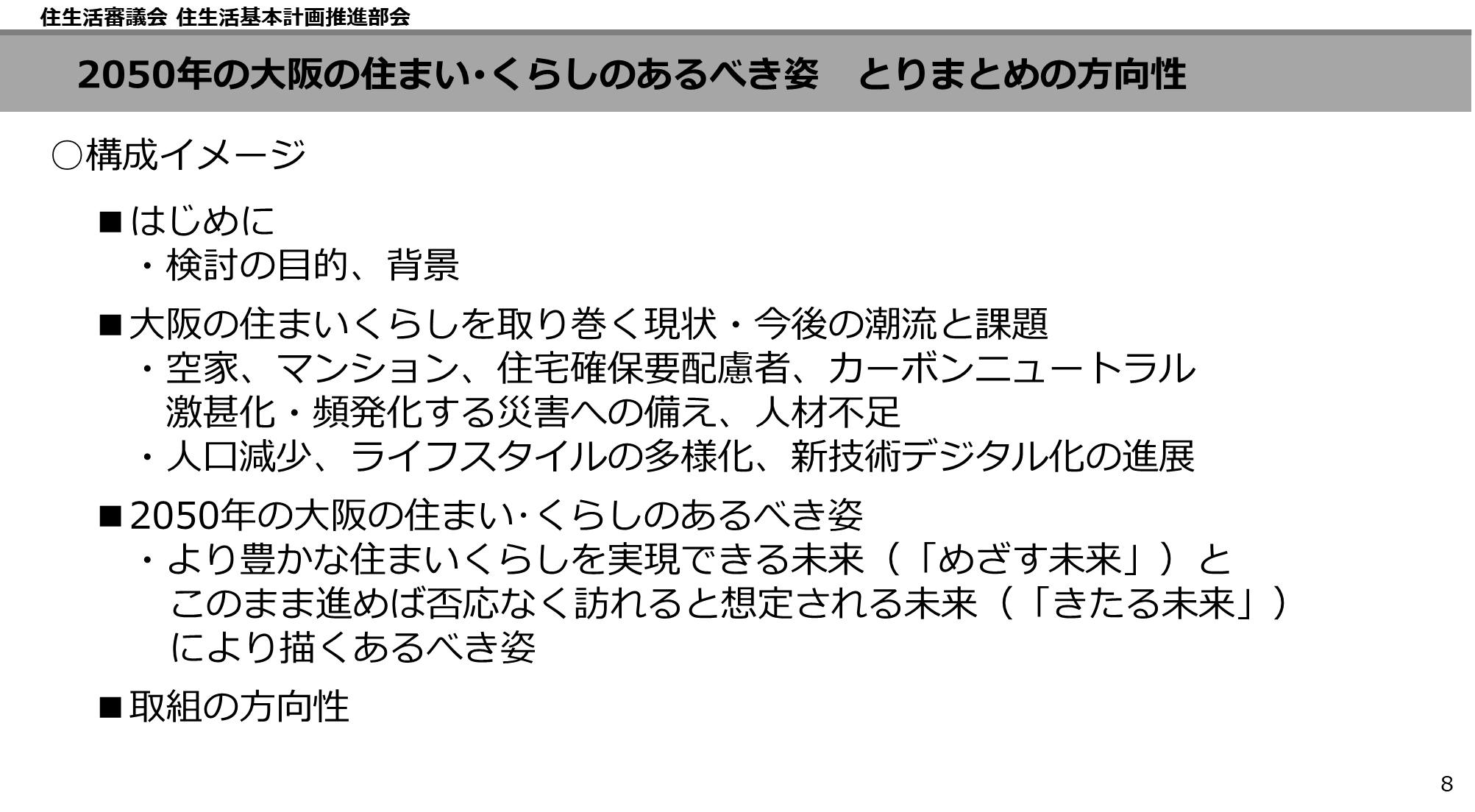 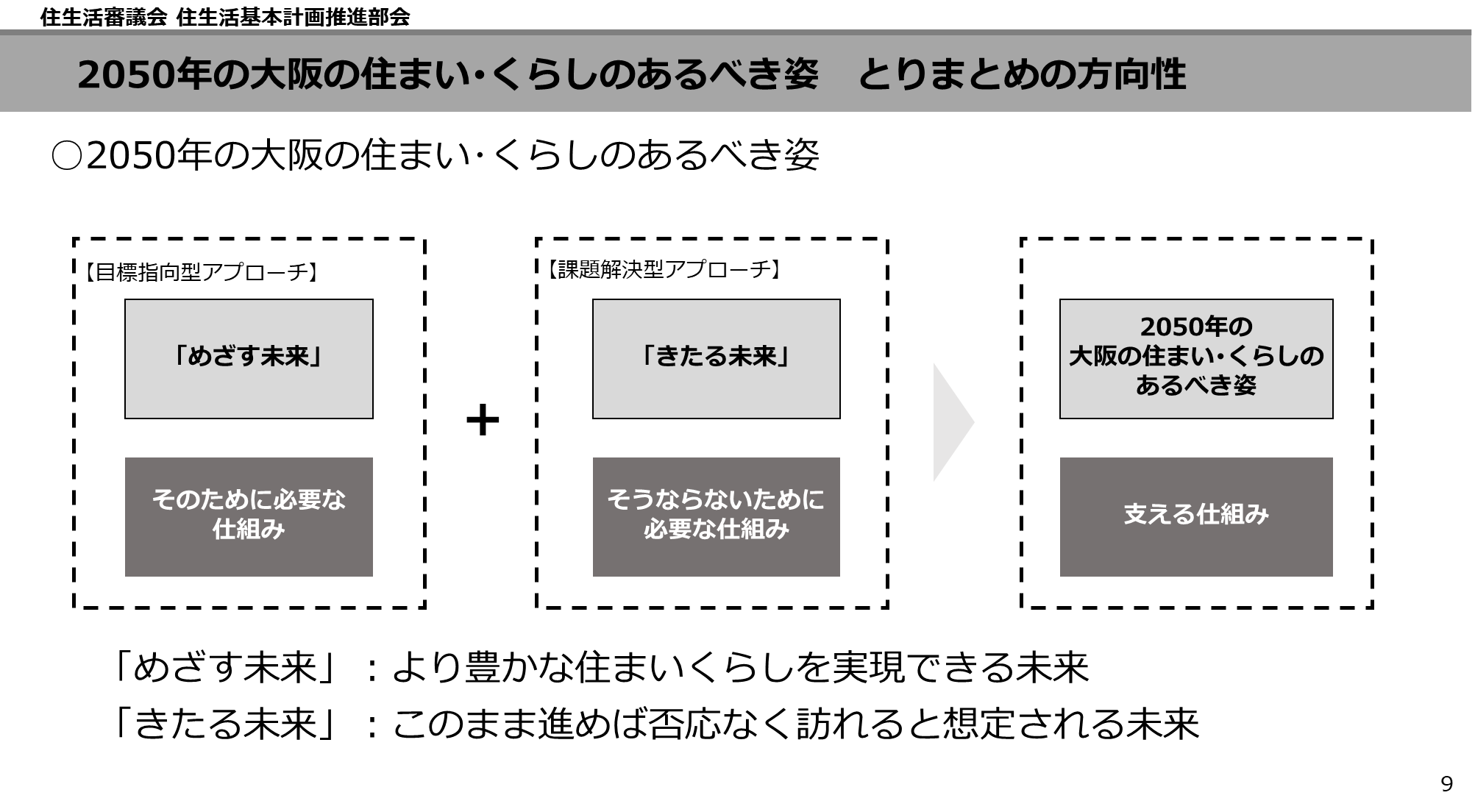